Срібне
 століття
Підготувала:учениця 11-А класуСкладанюк Наталія
Срібна доба — термін, що вживається в літературознавстві для характеристики межі XIX-XX ст. у російській літературі. 
Назва була обрана за аналогією із «золотою добою» російської літератури, яку ототожнювали з XIX сторіччям, коли працювала низка російських літераторів від Пушкіна і Баратинського до Чехова та Лева Толстого.
Символізм — одна зі стильових течій модернізму, що виникла у Франції в 70-х pp. XIX ст., а в українській літературі поширилася на початку XX ст. Основною рисою символізму є те, що конкретний художній образ перетворюється на багатозначний символ.
Акмеїзм — модерністська течія в російській поезії 1910-х років,акмеїсти, які вважали свою творчість вищим етапом у розвитку символізму, проповідували теорію «чистого мистецтва», культивували відірваність від життя, аполітиз ,волюнтаризм. А. був одним із різновидів декадансу, виявом крайнього індивідуалізмута містики.
Футуризм - Авангардний напрям у літературі й мистецтві, що розвинувся на початку XX століттяце мистецтво антигуманізму, яке має відбити настання часу техніки. Спрямування футуризму можна виразити трьома «М»: місто, машина, маса
Символісти
Мережковський  Дмитро Сергійович
Гіппіус Зінаїда Миколаївна
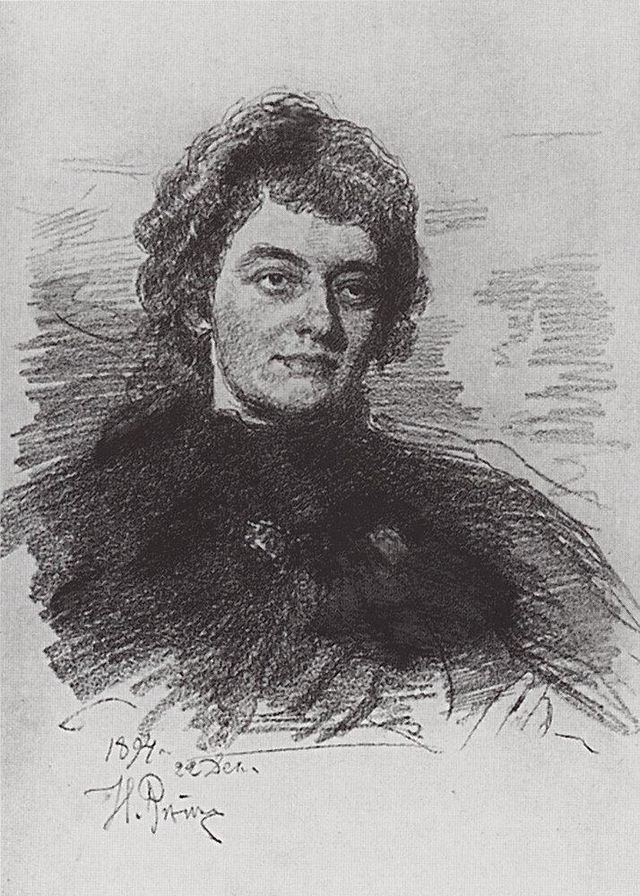 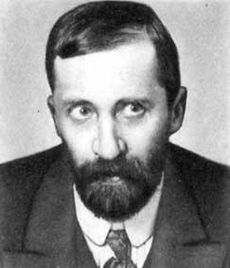 Вале́рій Я́кович Брю́сов
Бальмонт Костянтин Дмитрович
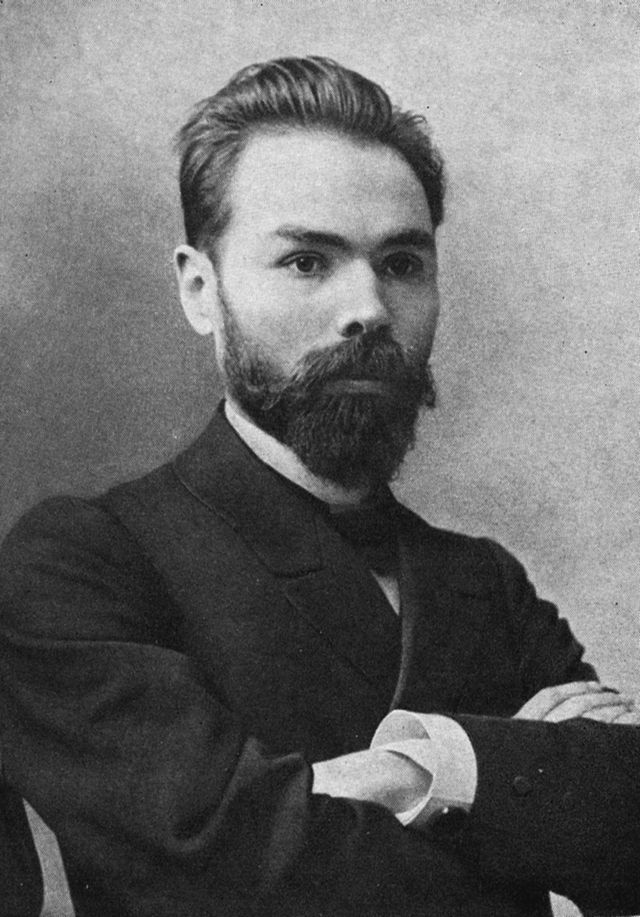 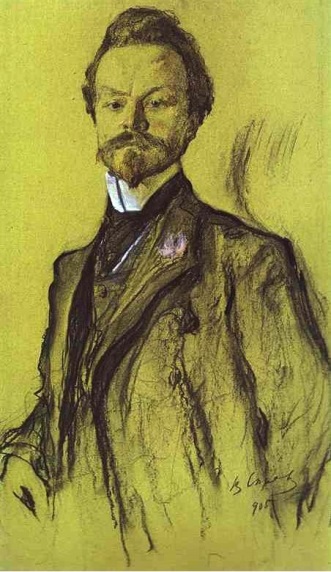 Акмеїсти
Гумільов Микола Степанович
Ахматова  Анна Андріївна
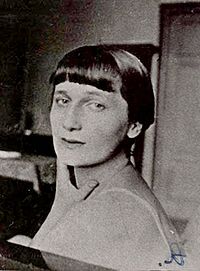 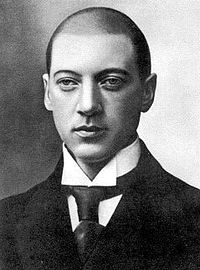 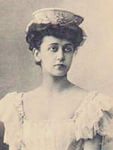 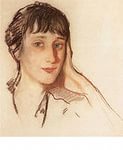 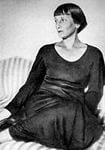 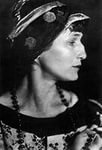 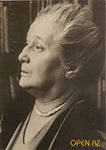 Осип Емільович Мандельштам
Кузмін Михайло Олексійович
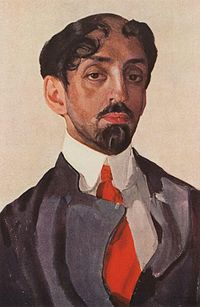 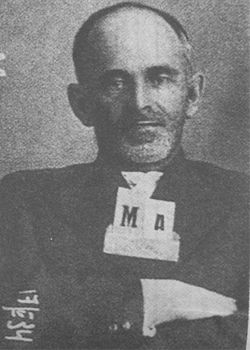 Футуристи
Маяковський Володимир Володимирович
Віктор Володимирович Хлєбников
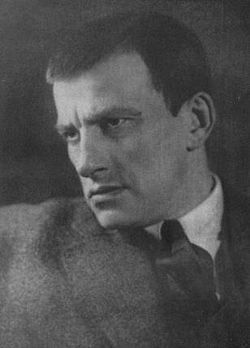 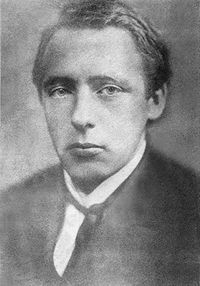 Пастернак Борис Леонідович
Асєєв Микола Миколайович
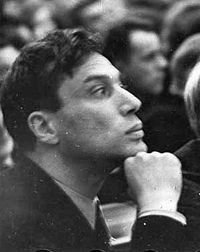 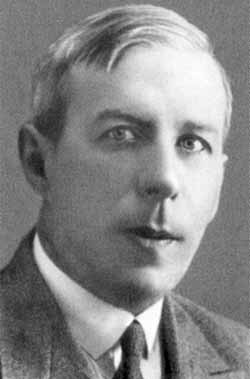 Імажиністи
Марієнгоф Анатолій Борисович
Сергі́й Олекса́ндрович Єсе́нін
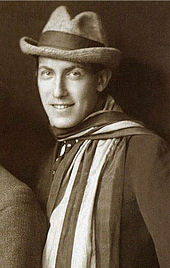 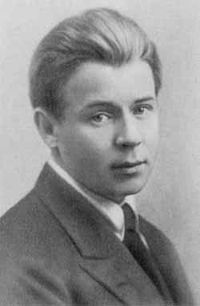 Імажіністи проголосили художній образ як самоціль поезії, затверджували примат самоцільного образу і формотворчості над сенсом, ідеєю; висловлювали переважно богемні настрої
Складна історична доба внесла трагізм, біль, розчарування в долі поетів «срібного століття». Всі вони були особистостями, людьми у найвищому розумінні цього слова. Талановиті. Самобутні. Молоді та сміливі. Вони за допомогою поетичного слова зробили революцію в літературі. Вони – двигуни цивілізації, без них не можливе людство.